Рисуем клоуна
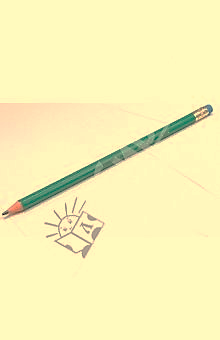 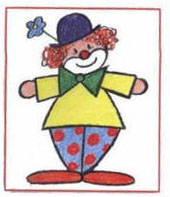 1
Здесь треугольников нужно три
Один круг вверху ещё - посмотри!
Ну-ка, скажи мне, кто он?
2
Это, конечно, клоун!
Теперь рисуем ему рукава
И башмаки огромные.
И шляпа круглая, как голова…
3
И рыжий парик у клоуна!
На шляпе цветок.
Кружок – красный нос,
В горошек его штанишки.
4
Он вышел на сцену и произнёс: 
«Привет, девчонки, мальчишки!»